DOA BELAJAR
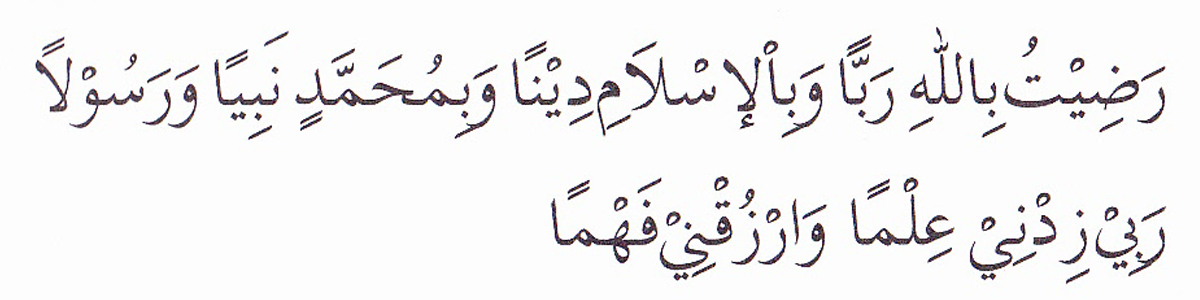 PEMBUKA BELAJAR
“Kami ridho Allah SWT sebagai Tuhanku, Islam sebagai agamaku, dan Nabi Muhammad sebagai Nabi dan Rasul, Ya Allah, tambahkanlah kepadaku ilmu dan berikanlah aku kefahaman”
Konsep Dasar Sistem Administrasi Negara Indonesia
MUHAMMAD KHOZIN, S.IP, MPA
Disampaikan pada Kuliah MK Sistem Administrasi Negara
2021
Capaian Pembelajaran
Mahasiswa memahami dan dapat menjawab pertanyaan ruang lingkup sistem administrasi negara serta dapat menggambarkan teori-teori  yang mendukungnya 
 (C2, A2, P1)
PENGERTIAN SISTEM ADMINISTRASI NEGARA
SISTEM 
Sistem adalah satu keseluruhan yang terorganisir dan bersifat kompleks, satu kesatuan atau kombinasi dari berbagai bagian yang membentuk keseluruhan yang kompleks dan utuh (Cleland dan King dalam Santosa, 2008:81)
Lanjutan
2. ADMINISTRASI 
Administrasi adalah suatu proses yang umum ada pada setiap usaha kelompok-kelompok, baik pemerintah maupun swasta, baik sipil maupun militer, baik dalam ukuran besar maupun kecil (Leonard B. White)

3. Negara 
Negara adalah suatu daerah teritorial yang rakyatnya diperintah oleh sejumlah pejabat yang berhasil menuntut warganya untuk taat pada peraturan perundang-undangan melalui penguasaan monopolistis dari kekuasaan yang sah (Miriam Budiardjo)
Lanjutan Pengertian Negara
Suatu kelompok persekutuan dan alat organisasi yang memiliki sistem politik yang melembaga dari rakyat, terdiri dari orang-orang yang kuat serta memiliki monopoli, wibawa, daulat, hukum, dan kepemimpinan yang bersifat memaksa sehingga mendapatkan legitimasi dari dalam maupun luar negeri (Marita Ahdiyana 2010)
Syarat Negara
Adanya Wilayah
Adanya Pengakuan
Adanya Pemerintahan  (Eksekutif, Legislatif, Yudikatif)
Adanya Rakyat
WILAYAH
Wilayah adalah lokasi atau area tertentu dengan segala kandungan potensi wilayah tersebut, dan semua kekuatan yang dapat dimanfatkan mulai dari darat, laut, dan udara, baik yang sifatnya fisik maupun non fisik
Wilayah sangat erat kaitannya dengan potensi sumberdaya
ADANYA PENGAKUAN
Internal 
adalah kesediaan dan kerelaan warga negara untuk diperintah oleh pemerintah yang sah
Eksternal
kerelaan negara-negara lain untuk mengakui suatu negara merdeka dan pemerintah yang berkuasa adalah pemerintah yang sah dan berdaulat. Selain saling menukar duta besar dan konsul jenderal, juga ditunjukkan dengan kerja sama di berbagai bidang
ADANYA PEMERINTAHAN
1. Agar rakyat tidak anarkis
2. Agar tidak Chaos
3. Ada mekanisme perwakilan (parlemen) 
Tujuannya adalah untuk menjaga keseimbangan agar negara tidak menindas rakyatnya, dan rakyat tidak semena-mena menurunkan pemerintahannya. Kebijakan
RAKYAT
Rakyat adalah keseluruhan orang-orang baik yang berada di dalam negeri maupun luar negeri dan mempunyai hak pilih atau dicabut hak pilihnya untuk waktu tertentu, atau belum mempunyai hak pilih karena persyaratan tertentu
Warga negara adalah mereka yang dinyatakan warga oleh suatu negara tertentu berdasarkan peraturan perundang-undangan negara tersebut
Masyarakat adalah mereka yang bersama-sama menjadi anggota suatu negara yang harus dibina dan dilayani oleh administrasi pemerintah setempat
Sedangkan penduduk adalah mereka yang menjadi penghuni dari suatu negara tertentu yang harus diinventarisasi (Belum Tentu Warga Negara)
Azas Penentuan Warga Negara
Asas ius soli 
menentukan kewarganegaraan berdasarkan tempat, yaitu siapapun yang bertempat tinggal dalam waktu tertentu di suatu tempat maka yang bersangkutan dapat dinyatakan sebagai warga negara tempat tersebut, termasuk yang dilahirkan di tempat tersebut
Asas ius sanguinis 
menentukan kewarganegaraan berdasarkan darah, yaitu siapapun yang merupakan anak kandung ( sedarah seketurunan) dilahirkan oleh seorang warga negara tertentu maka anak tersebut juga dianggap sebagai warga negara yang bersangkutan
TEORI TIMBULNYA NEGARA
Teori Kenyataan: berdasarkan syarat-syarat tertentu suatu negara dapat timbul 
Teori Ketuhanan: negara dapat timbul karena kehendak Tuhan
Teori Perjanjian: negara dapat timbul karena perjanjian bersama antara orang-orang yang sepakat mendirikan suatu negara maupun antara orang yang dijajah dan penjajahnya
Teori Penaklukan: negara timbul karena serombongan orang menundukkan serombongan yang lain sehingga negara berdiri atas dasar pemberontakan, proklamasi, peleburan, dan penguasaan
Teori kekuatan: negara timbul karena serombongan orang menundukkan serombongan yang lain. Rombongan yang lebih kuat kemudian membuat hukum ( might makes right )
Teori Patrilineal: negara timbul karena dalam suatu kelompok keluarga yang primitif, yang memiliki kekuasaan adalah sang ayah, kemudian penerusnya ditarik dari keturunan anak laki-laki tertua
Teori Matrilineal: negara timbul karena dalam suatu kelompok keluarga yang primitif, walaupun yang memiliki kekuasaan dapat saja laki-laki, namun penerusnya ditarik dari keturunan sang ibu ( wanita).
Teori Organis: negara dianggap sebagai manusia, pemerintah adalah kepalanya, masyarakat sebagai dagingnya, undang-undang sebagai tulangnya, sehingga negara seperti halnya manusia dapat lahir, tumbuh, berkembang, dan kemudian mati karena bubar
Teori Daluwarsa: negara terbentuk karena memang sudah dari dulunya ada seseorang yang memerintah, lalu dengan sendirinya seterusnya keturunannya diterima sebagai pemilik negara
Teori Alamiah: negara adalah ciptaan alam yang sudah terbentuk dan berkembang secara alamiah, batasnya adalah sungai, hutan, pantai, dan gurun pasir alami
Teori Filosofis: negara terbentuk berdasarkan renungan akan arti sebuah pemerintahan negara, lalu diperhitungkan untuk ada. Sehingga keberadaan negara berdasarkan pencarian kebenaran, kebaikan, dan keindahan suatu pemerintah yang tidak lepas dari hakikat negara tersebut sesungguhnya
Teori Historis: negara memiliki lembaga sosial yang tidak dibuat dengan sengaja, tetapi tumbuh secara evolusioner sesuai dengan situasi dan kondisi runga dan waktu manusia sehingga secara kesejarahan negara menjadi berkembang seperti sekarang ini.
Rencana Tindak Lanjut
NEXT MEETING 
KONSEP NEGARA
REFERENSI
Agus Dwiyanto 2002, Refromasi Birokrasi Publik di Indonesia, PSKK UGM
Miftah Thoha. 2008. Birokrasi Pemerintah Indonesia Di Era Reformasi. Jakarta: Kencana
Miftah Thoha. 2004, Birokrasi dan Politik di Indonesia. Jakarta: PT RajaGrafindo Persada
Tim MAP UGM , 2009, Government Reform di Indonesia
David sborn dan Peter Plastrik, Memangkas Birokrasi, PPM Jakarta
Hidayat,Misbah.2007.Reformasi administrasi:kajian komparatif pemerintahan tiga presiden.Jakarta:Gramedia Pustaka
Panji Santosa. 2008. Administrasi Publik. Teori dan Aplikasi Good Governance. Bandung: PT Refika Aditama
Inu Kencana, 2003. Sistem Administrasi Negara Republik Indonesia (SANRI), Bandung, Bumi Aksara 
Drs. Salamoen Soeharyo, MPA dan Drs. Nasri Effendi, M.Sc, 2001, Sistem Administrasi Negara Republik Indonesia, Jakarta, Lembaga Administrasi Negara
Jurnal-Jurnal Ilmiah dan Artikel
PENUTUP BELAJAR
بِسْمِ اللَّهِ الرَّحْمَنِ الرَّحِيمِ

اَللَّهُمَّ أَرِنَا الْحَقَّ حَقًّا وَارْزُقْنَا اتِّـبَاعَه ُ وَأَرِنَا الْبَاطِلَ بَاطِلاً وَارْزُقْنَا اجْتِنَابَهُ


Ya Allah Tunjukkanlah kepada kami kebenaran sehinggga kami dapat mengikutinya, 
Dan tunjukkanlah kepada kami keburukan sehingga kami dapat menjauhinya.